Estimation of Drying Time in spray drying ProcessFood Engineering (DTE - 321)
Dr. J. Badshah
University Professor – cum - Chief Scientist
Dairy Engineering Department
Sanjay Gandhi Institute of Dairy Science & Technology, Jagdeopath, Patna
(Bihar Animal Sciences University, Patna)
Drying Rate Curve: Constant, Falling and Diffusion controlled period curve
The form of drying rate curves depends on
Momentum, heat and mass transfer, physical properties of the food, air and water vapour mixtures, and macro and microstructure of food product.
Importance of mechanism  mechanism by which moisture moves within the solid.
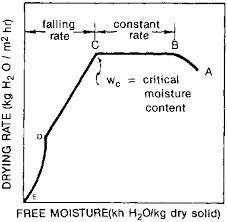 Drying Time during Constant Rate Period
Constant rate drying time in terms of moisture content on dry basis
Let initial moisture content = wo  kg of moisture /kg dry solid
Critical moisture content = wc kg of moisture/kg dry solid
tc  = Constant Rate period drying time
Drying rate during constant rate drying period = mc  Kg of moisture /kg dry solid/second
Therefore, mc  = (wo  - wc )/ tc 
tc  = (wo  - wc )/ mc 
Constant Rate drying time in terms of heat transfer
Convection heat Transfer rate q = h A (TA – Ts)
h = Film heat transfer coeff. in W/ m2 K
A = surface area of product
TA  = Heated air temperature, °C
Ts  = Product surface temperature, °C= Wet bulb temp. because a film of water remains maintained similar to psychometric wet bulb
Drying Time during Constant Rate Period
Constant rate drying time in terms of water vapour transfer rate
Water vapour transfer rate = Nc
 Nc  = km  A Mw  P (ws  - wa )/0.622 R TA  
km = Mass transfer coeff. in m/s
A = Surface area of product
Mw = Molecular weight of water
P = Atmospheric Pressure in Kpa
TA = Absolute Temperature in Kelvin
R = Gas Constant = 8314.14 m3  Pa/Kg mole . K
Wa = Humidity ratio of air in Kg of water/kg dry air
Ws = Humidity Ratio at Product surface = Kg of water /kg dry air
Constant Rate drying time tc = (wo – wc)/ Nc
Therefore keeping mc, we have drying time (tc) in terms of water vapour transfer rate
tc = 0.622 R TA (wo – wc)/ km  A Mw  P (ws  - wa )
Constant rate drying time in terms of Latent heat of vapourization at wet bulb temperature of surface
Let HL = Latent heat of vapourization at wet bulb temperature of surface, in J /kg moisture 
Equating Rate of mass transfer with rate of convection heat transfer, we have
Q = Nc HL = h A ( TA – Ts ) Joule/second
mc = h A ( TA – Ts ) /HL
As tc = (wo  - wc )/ Nc 
Therefore, tc = HL (wo  - wc )/ h A ( TA – Ts ) 
Therefore, Constant rate Drying Time tc  given by two equations:
tc = 0.622 R TA (wo – wc)/ km  A Mw  P (ws  - wa ), and
tc = HL (wo  - wc )/ h A ( TA – Ts )
Drying Time in single Falling Rate Period of drying from CMC to EMC
Consider the falling rate drying curve follow the straight line equation as follows:
NF  = aw  +b
d NF  = a. dw +0 = a . dw 
dw = d NF  /a
If NF = - dw /dt
∫ dt  =  -  ∫ dw/ NF   =  - 1/a ∫ d NF / NF 
Keeping limit of drying time from 0 to tF when Drying rate varies from Nc to NF 
Therefore, tF = - 1/a ln (NF / Nc ) = + 1/a ln ( Nc  / NF), where 
a = d NF  / dw = (Nc  - NF ) / (wc – w) = Nc / wc , when NF =0 at w = 0
As NF = a w and Nc = a wc,  because intercept b =0 at x axis and we can write Nc / NF = wc  /w
Therefore, tF = wc / Nc  ln (wc / w) 
Therefore Total drying time t  = tc + tF  
  t = (wo – wc)/ Nc +  wc / Nc  ln (wc / w)
THANK YOU